Лекція Тема: Співучасть у кримінальному праві
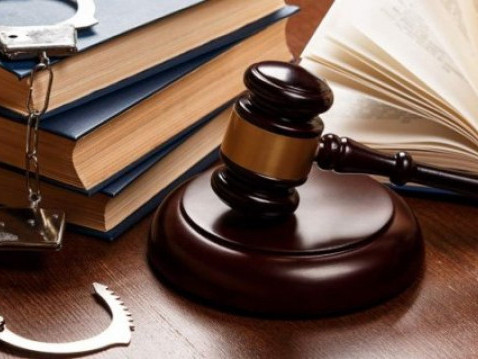 План:
Поняття співучасті як однієї з форм злочинної діяльності, її ознаки та форми.
Види співучасників. Ексцес виконавця.
Вчинення злочину групою осіб, групою осіб за попередньою змовою, організованою групою або злочинною організацією.
Кримінальна відповідальність співучасників. Добровільна відмова співучасників від вчинення злочину.
Питання 1. Поняття співучасті як однієї з форм злочинної діяльності, її ознаки та форми.
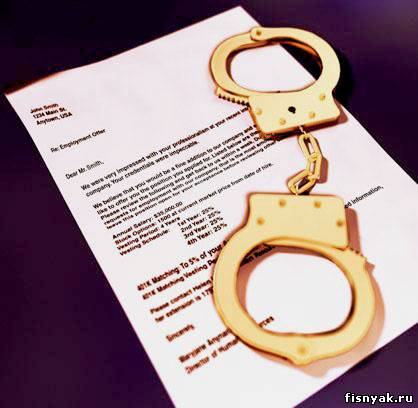 Співучасть – умисна спільна участь двох або більше осіб у вчиненні умисного злочину (ст. 26 КК України)
Ознаки співучасті
Об’єктивні
Суб’єктивні
Участь у вчиненні злочину двох або більше осіб
Співучасть можлива тільки в умисних злочинах
Співучасть передбачає для всіх учасників наявність загального за змістом умислу спрямованого на досягнення єдиного злочинного результату
Наявність причинного зв’язку між діями кожного співучасника і злочинним результатом
Вчинення співучасниками спільних дій
Співучасть передбачає умисну вину кожного з співучасників тобто всі особи, що беруть участь у вчиненні злочину діють умисно і кожен з них усвідомлює не тільки характер своїх дій, але і дії інших співучасників (насамперед виконавця)
Дії кожного співучасника взаємно доповнюють одна одну і необхідною умовою для досягнення спільного результату
Злочинний результат є єдиним та загальним для всіх співучасників
Кожен з співучасників висловлює згоду на спільне вчинення злочину
Форма співучасті – тип спільної діяльності кількох осіб при вчиненні злочину, які можна розмежувати за способом взаємодії та ступеня узгодженості
Форми співучасті
Проста співучасть – всі співучасники є виконавцями об’єктивної сторони
Складна співучасть – ролі між співучасниками  розподіляються. Необхідне усвідомлення кожним з співучасників того, що він бере участь у спільній злочинній діяльності
Співвиконавство без попередньої змови
Виконавець,  організатор,   пособник,  підмовник.
Співвиконавство за попередньою змовою
Попередня змова групи осіб, організована група, злочинна організація.
Чинний Кримінальний кодекс передбачає такі форми організованої злочинності:
Банда (ст. 257 ККУ);
Злочинна група у виправно-трудових установах (ст. 392 ККУ);
Група контрабандистів (ст. 201 ККУ);
Організована група (ст. 185 – 191 ККУ);
Терорестична група ( ст. 258 ККУ);
Воєнізоване чи збройне формування (ст. 260 ККУ).
Питання 2. Види співучасників. Ексцес виконавця
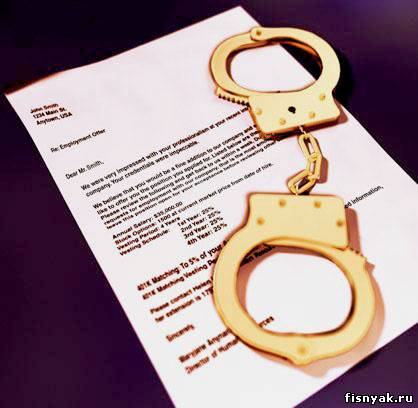 Види співучасників (ст. 27 КК України)
Виконавець
Підбурювач
Пособник
Організатор
Особа яка:
Особа, яка умовляннями, підкупом, погрозою чи іншим чином схилила іншого співучасника до вчиненого злочину
Особа, яка безпосередньо вчинила злочин, тобто повністю або частково виконала дії, що складають об’єктивну сторону складу конкретного злочину
Організувала вчинення злочину
Створила організовану групу
Керувала організованою групою
Керувала вчиненням злочину
Особа, яка сприяє вчиненню злочину наданням засобів чи знарядь вчинення злочину або усуненням перешкод (фізичне пособництво)
Створила злочинну організацію
Безпосередньо приймала участь у вчиненні групового злочину разом з іншими співвиконавцями
Керувала злочинною організацією
Забезпечувала фінансування організованої групи
Сприяє вчиненню злочину вказівками, а також обіцянками переховати злочинця, знаряддя чи засоби вчинення злочину, сліди злочину чи предмети здобуті злочинним шляхом придбати чи збути такі предмети, або іншим чином сприяти вчиненню злочину (інтелектуальне пособництво)
Вчинила злочин з використанням осіб, які не підлягають кримінальній відповідальності через вік, неосудність або інші обставини передбачені КК
Організувала приховування злочинної діяльності організованої групи
Забезпечення фінансування злочинної організації
Організовувала приховування діяльності злочинної організації
Ексцес виконавця – вчинення виконавцем злочину, який не охоплювався умислом інших учасників
Відповідальність за ексцес виконавця несе лише виконавець ексцесу. Всі інші співучасники, за ексцес не відповідають.
Види ексцесу:
Кількісний ексцес
Якісний ексцес
Виконавець виходить за межі дій, які входять в зміст конкретного складу злочину, що охоплюється умислом співучасників
Виконавець під час вчинення злочину вчиняє, крім нього інший самостійний злочин (група домовилась викрасти дочку бізнесмена, з метою отримання викупу, а виконавець не тільки викрадає, а і ґвалтує дівчину. Група буде нести відповідальність тільки за викрадення а виконавець ще й за зґвалтування
Вчиняє більш небезпечне злочинне посягання (група планувала вчинити квартирну крадіжку, а виконавець зіткнувся з власником і напав на нього. Він буде нести відповідальність за грабіж, інші ж учасники за крадіжку
Вчиняє менш небезпечне злочинне посягання (виконавець замість вбивства завдав тілесних ушкоджень. Він буде відповідати за фактично вчинене, а інші співучасники за замах на вбивство)
Питання 3. Вчинення злочину групою осіб, групою осіб за попередньою змовою, організованою групою або злочинною організацією
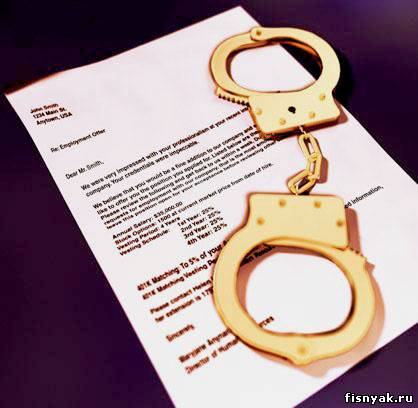 Поняття групової злочинності (ст. 28 КК України)
Група осіб – у вчиненні злочину брали участь два і більше виконавця без попередньої змови між собою
Група осіб  за попередньою змовою – у вчиненні злочину брали участь дві і більше особи, які заздалегідь, тобто до початку злочину, домовились про спільне його вчинення
Організована група – у готуванні або вчиненні злочину брали участь три або більше особи, які попередньо зорганізувались у стійке об’єднання для вчинення цього та іншого злочинів, об’єднаних єдиним планом з розподілом функцій учасників групи, спрямованих на досягнення цього плану, відомого всім учасникам групи
Злочинна організація - злочин вчинено стійким ієрархічним об’єднанням трьох і більше осіб, члени якого за попередньою змовою зорганізувались для спільної діяльності з метою безпосереднього вчинення тяжких або особливо тяжких злочинів, учасниками цієї організації, або керівництва чи координації злочинної діяльності інших осіб, або забезпечення функціонування як самої злочинної організації так і інших злочинних груп
Ознаки злочинної організації
Розподіл ролей серед членів організації
Зорганізованість дій для вчинення тяжких і особливо тяжких злочинів
Стійкість
Ієрархічність
Згуртованість
Чітка спрямованість дій
Від організованої групи злочинна організація відрізняється: згрупованістю та зорганізованістю дій для вчинення тяжких і особливо тяжких злочинів
Відповідальність співучасників злочину (визначається характером і ступенем участі кожного з них у вчиненні злочину ст. 29 КК України)
Організатор, підбурювач та пособник підлягають кримінальній відповідальності статтею Особливої частини КК, яка передбачає злочин, вчинений виконавцем з посиланням на відповідну частину ст. 27 КК
Ознаки, що характеризують особу окремого співучасника злочину, ставляться в вину лише цьому співучасникові. Інші обставини, що обтяжують відповідальність, і передбачені в статтях Особливої частини КК, як ознаки злочину, що впливають на кваліфікацію дій виконавця, ставляться в вину лише співучаснику, який усвідомлював ці обставини.
Виконавець підлягає кримінальній відповідальності за статтею Особливої частини КК, яка передбачає вчинений ним злочин без посилання на ст. 27 КК
У разі вчинення виконавцем незакінченого злочину інші співучасники теж будуть нести відповідальність за приготування або замах на злочин ч. 4 ст. 29 КК
Особа, яка по незалежним від неї обставин не змогла схилити інших осіб до вчинення злочину несе кримінальну відповідальність за приготування до злочинну
При добровільній відмові будь кого із співучасників виконавець підлягає кримінальній відповідальності  за готування або замах на злочин, залежно від того на якій стадії його було припинено ч. 3 ст. 31 КК.
Не несуть кримінальної відповідальності організатор, пособник і підбурювач, якщо вони відвернули вчинення злочину, або своєчасно повідомили про злочин відповідні органи влади, про злочин який готується, або вчиняється
При добровільній відмові від виконання злочину (ст. 17 КК), підбурювач, пособник і організатор підлягають кримінальній відповідальності за готування до злочину або замаху на злочин, який виконавець відмовився виконувати ч. 1 ст. 31 КК
Якщо дії організатора і підбурювача не призвели до запобігання виконання злочину виконавцем, то ці заходи можуть бути визнані як обставини, що пом’якшують покарання.
Пособник не підлягає відповідальності також у випадку ненадання ним засобів чи знарядь вчинення злочину, або через неусунення перешкод вчиненню злочину ч. 2 ст. 31 КК
Провокація злочину розглядається як співучасть у вчинюваному злочині
Відповідальність організаторів та учасників організованої групи та злочинної організації
Інші учасники організованої групи чи злочинної організації
Організатор
Підлягає кримінальній відповідальності за всі злочини, вчинені організованою групою чи злочинною організацією, якщо вони охоплювались його умислом (ч. 1 ст. 30 КК)
Підлягають кримінальній відповідальності за злочини, у підготовці або вчиненні яких вони брали участь, незалежно від тієї ролі, яку виконував у злочині кожен з них (ч. 2 ст. 30 КК)
Домашнє завдання
Вивчити Розділ VI Кримінального кодексу України “Співучасть у кримінальному правопорушені” ( ст. ст. 26-31)